Cervix WS 2
Veldhuizen 2024
7-8 november
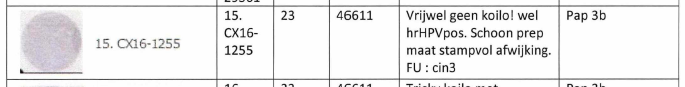 VHcervix WS2 case 1
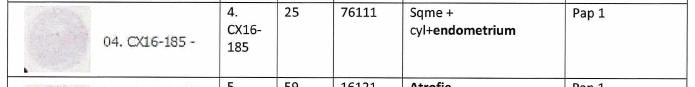 VHcervix WS2 case 2
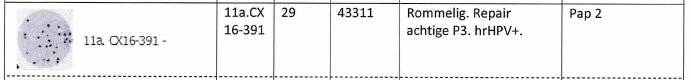 VHcervix WS2 case 3
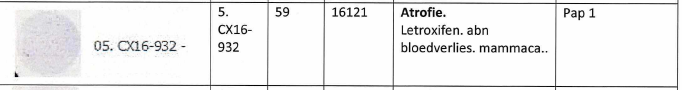 VHcervix WS2 case 4
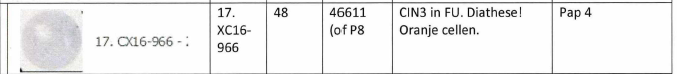 VHcervix WS2 case 5
05/11/2024
2